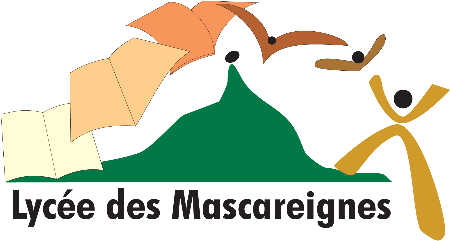 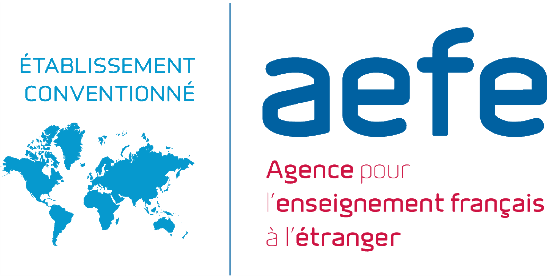 Soirée de l’Orientation du Lycée des Mascareignes

Mardi 29 septembre 2020
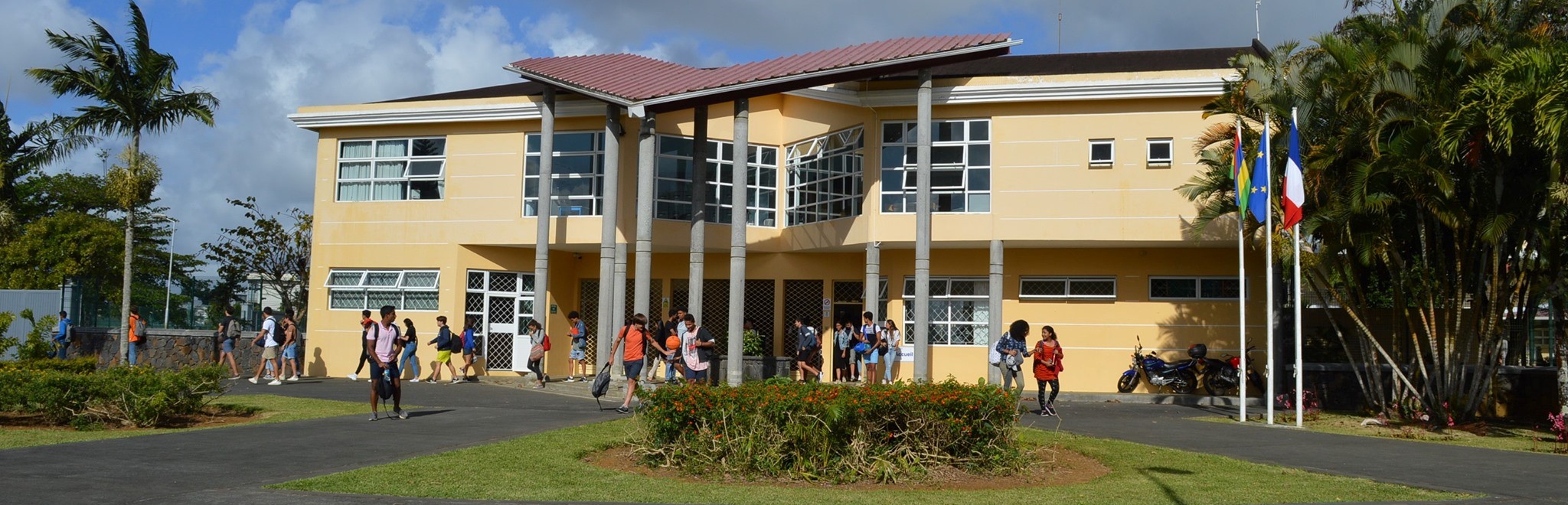 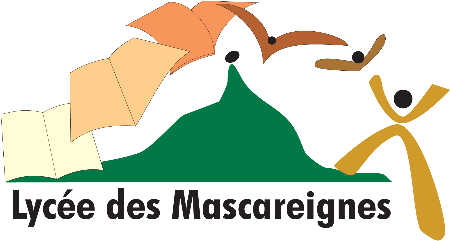 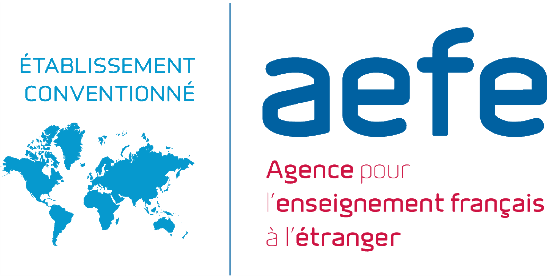 Orientation, qu’est-ce que c’est ? 
Parcours à l’échelle planétaire
I  - Orientation, ce qui donne du sens au quotidien.
II - Comprendre le système français de l’Education avec le site du programme Fulbright
III- Système L.M.D. et la Mobilité internationale.
IV - Panorama des noms emblématiques d’enseignement supérieur français.
V  - De la difficulté à faire une bonne lecture des classements des universités et écoles.
VI  - La France par rapport au monde et les choix des AlumniLDM2020.
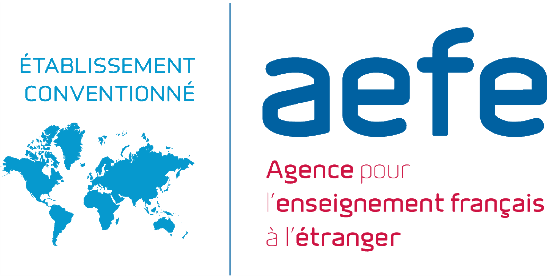 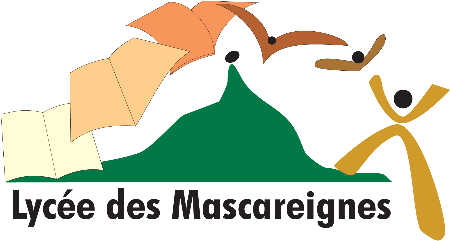 L’orientation donne du sens 
à la scolarité
Processus sur 2 ans et demi qui évolue et mûrit.
Se découvrir ; s’ouvrir au monde économique et professionnel
Se donner des objectifs ; se développer ; devenir autonome
Avoir un maximum d’éléments pour prendre les meilleurs décisions
Construire son projet d’avenir ; apprendre à se mettre en valeur
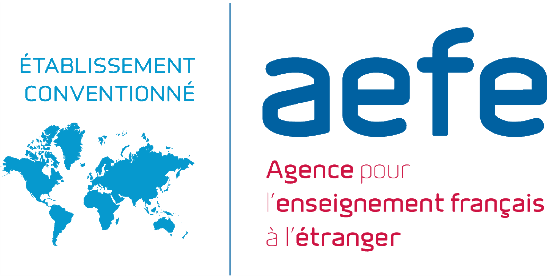 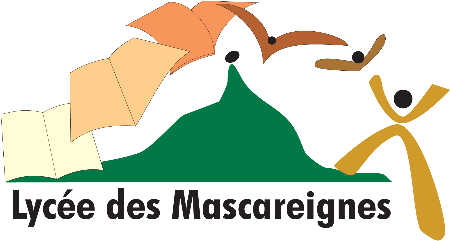 Comprendre le système  français de l’Education
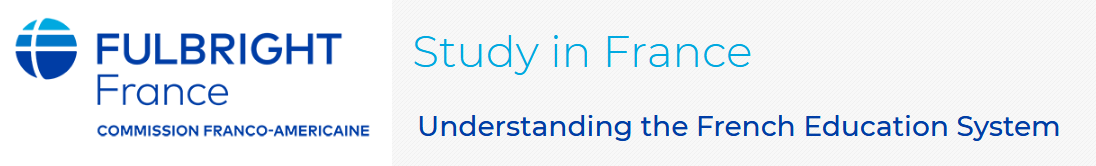 https://fulbright-france.org/en/study-france/understanding-french-education-system
Parcours non proposé dans le réseau AEFE
Parcours toujours offert dans les lycées du réseau AEFE
Parcours offert seulement par quelques lycées du réseau AEFE
Parcours offert seulement par quelques lycées du réseau AEFE
Schéma des études du Lycée vers le Supérieur
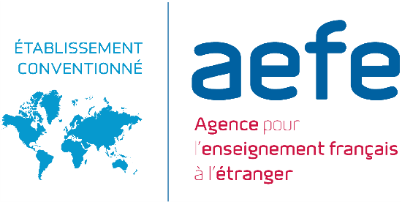 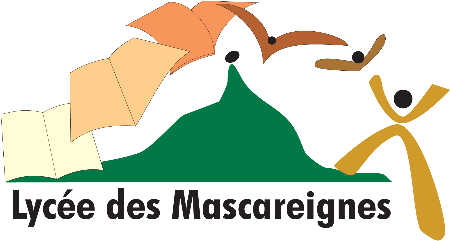 Médecine spécialisée
11
10
9
Admission sur dossier
Doctorat
8
DEC
D
Périmètre du LDM dans votre parcours
Admission sur concours
C
7
Admission sur dossier ou concours
Véto
DC
6
Accès non sélectif
D
DSCG
5
Cycles d’étudesmédicales
Master 2
Grandes Ecoles
Grandes Ecoles
Objectif visé
DC
4
Master 1
Passerelles
Autres écoles
Ingénierie
D
Architecture
Arts et Beaux-arts
Licence 3
3
Licence pro
DCG
Social et Paramédical
D
C
Licence 2
DUT
BTS
DCG
CPGE
2
C
1
Licence 1
PASS / LAS
DUT
BTS
CPGE
DCG
C
D
D
D
D
C
DC
DC
DC
DC
Université
IUT
Lycée
Ecoles
Enseignement supérieur français
Vie active
3
Bac général
Bac technologique
Bac professionnel
Terminale technologique
Terminale générale
Terminale professionnelle
CAP
Première générale
1re technologique
2e année
CAP
Première professionnelle
2
Lycée
D
D
1
Seconde générale et technologique
Seconde professionnelle
1re année
CAP
D
D
D
3e générale
Le schéma des études supérieures en FranceLes principaux itinéraires de formation après le Baccalauréat
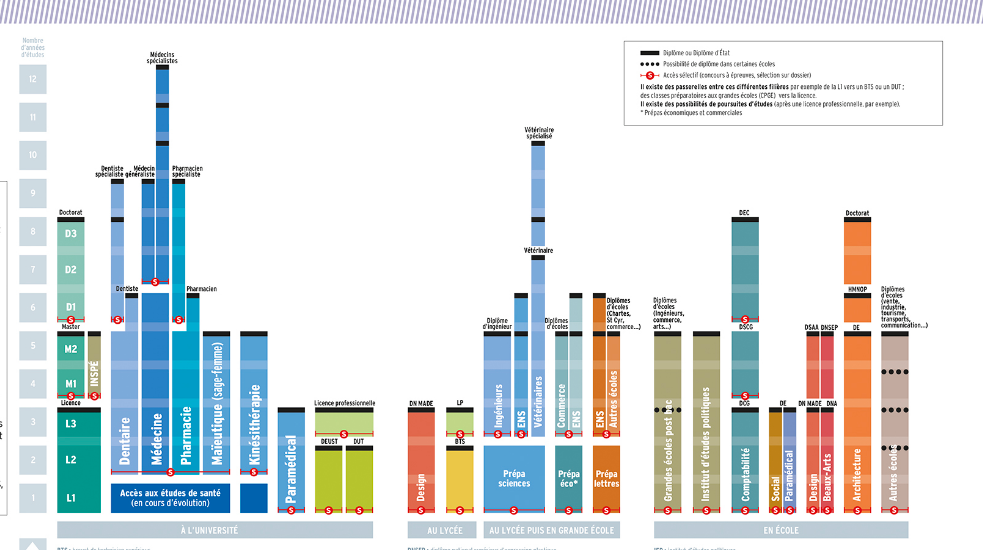 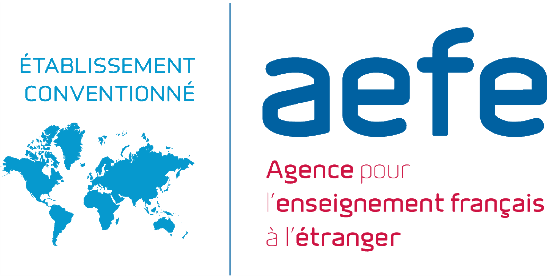 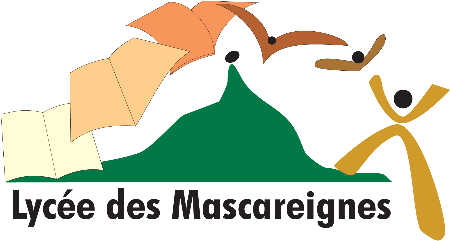 - Organisées en Licence, Master, Doctorat (LMD)- Grâce au European Credit Transfer System (ECTS)- et au Programme Erasmus, et beaucoup d’autres cursusles universités françaises assurent une mobilité internationale des étudiants.
Quelques exemples des partenariats internationaux des universités : 
- Universités de Rennes & Exeter : https://droit.univ-rennes1.fr/actualites/rennes-exeter-un-partenariat-qui-dure
- ScPo Bordeaux & HKBU de Hong-Kong https://www.sciencespobordeaux.fr/fr/international-students-and-programs/programmes-diplomants-en-anglais.html
- Un bachelor à McGill, puis un master à Cambridge et enfin un doctorat à l’ENS
https://www.mcgill.ca/mcgillabroad/mcgill-students-going-abroad/global-learning-opportunities/8-steps-going-exchange/explore-exchange-destinations
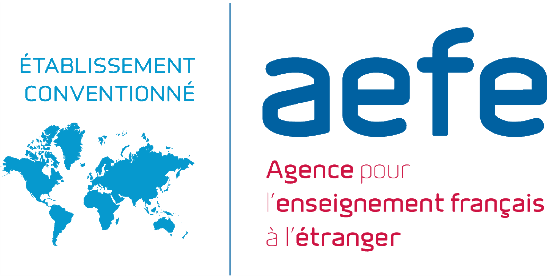 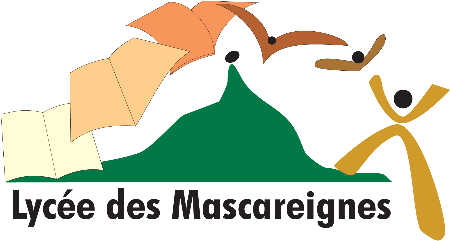 Panorama des noms emblématiques de l’enseignement supérieur français
Dans le domaine artistique et culturel : 
Dans le domaine ingénierie et recherches scientifiques : 
Dans le domaine du management des entreprises : 
Dans les universités : 
Dans le domaine des sciences humaines :
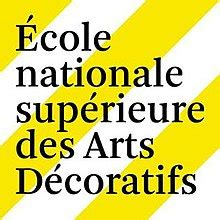 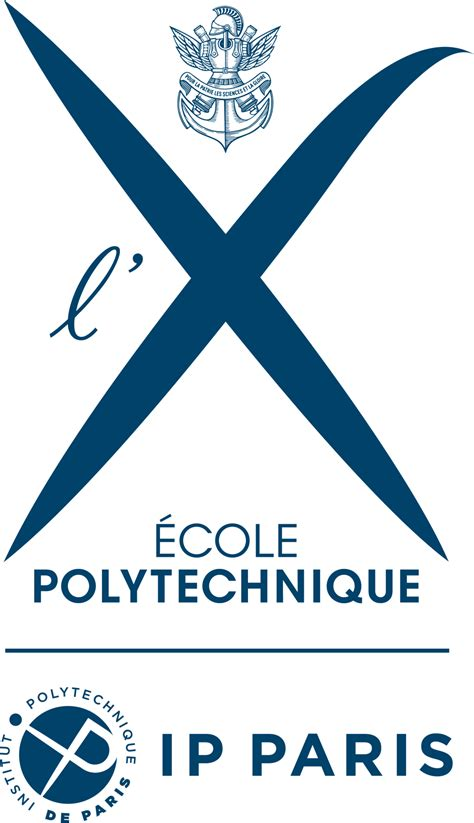 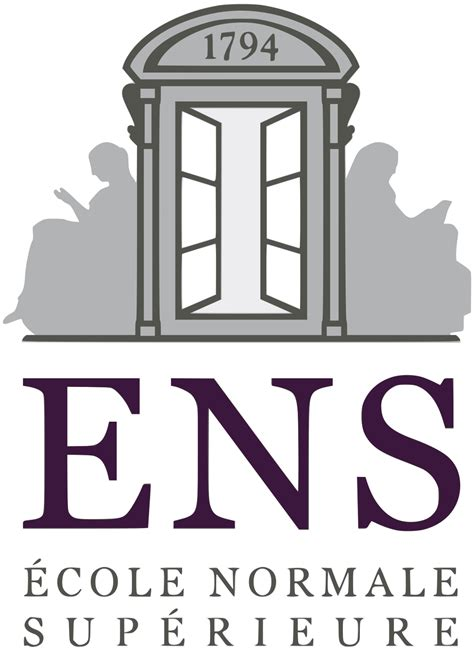 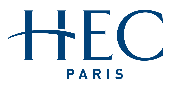 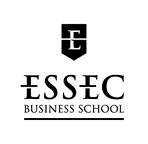 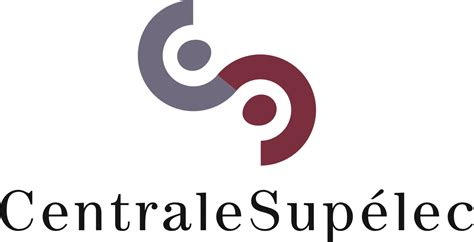 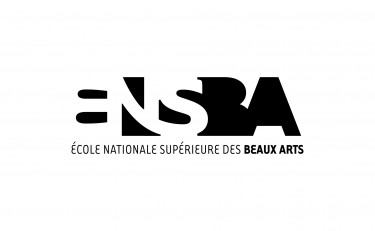 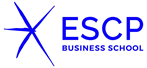 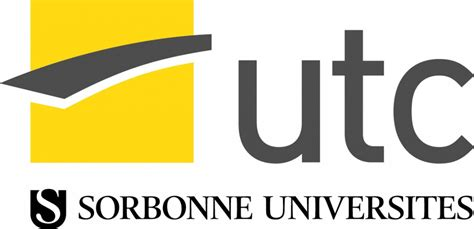 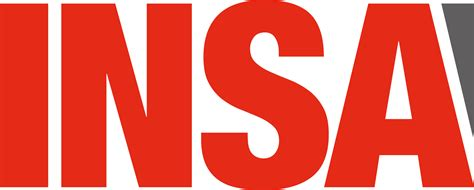 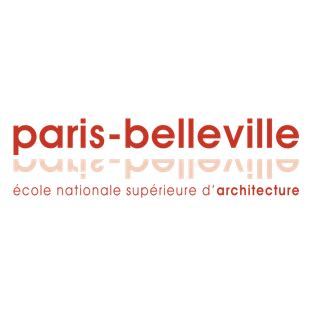 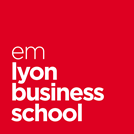 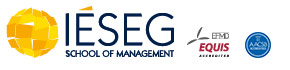 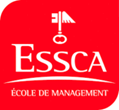 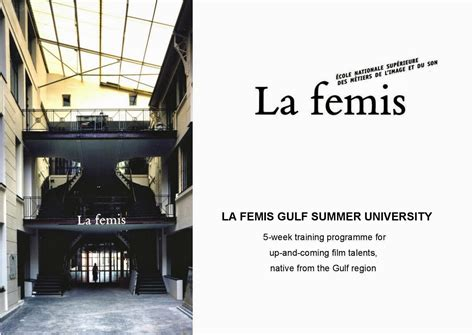 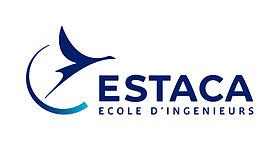 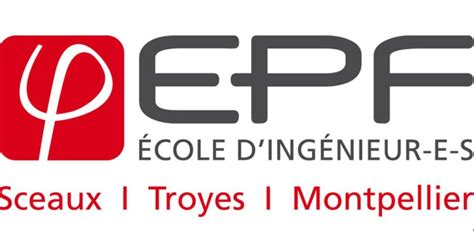 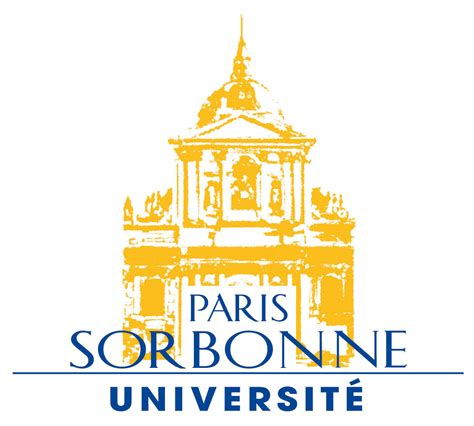 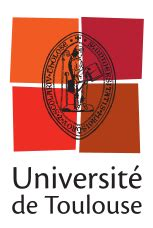 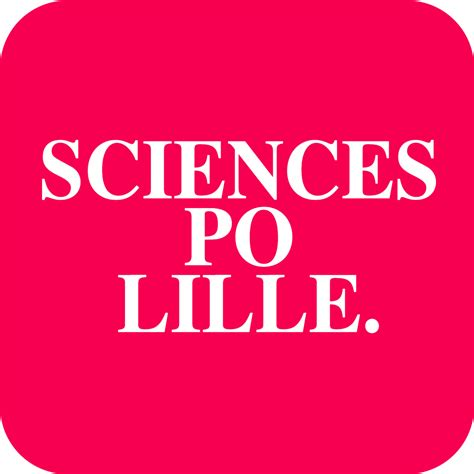 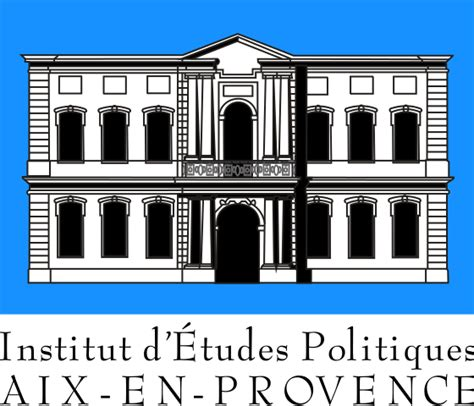 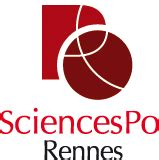 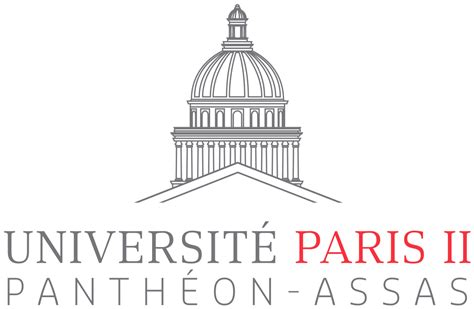 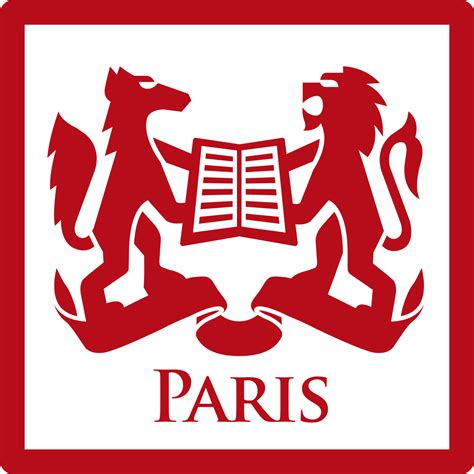 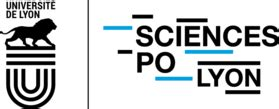 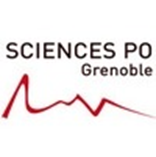 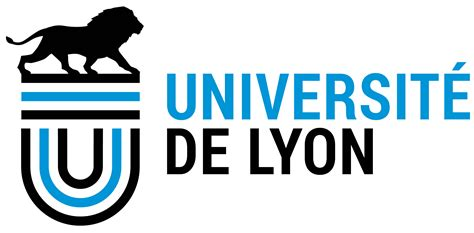 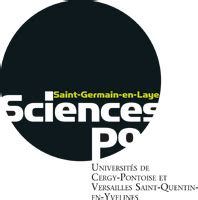 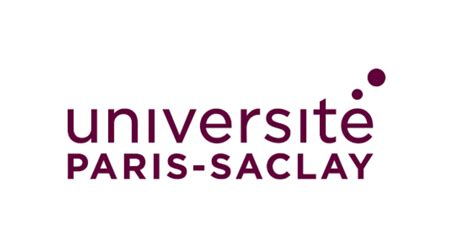 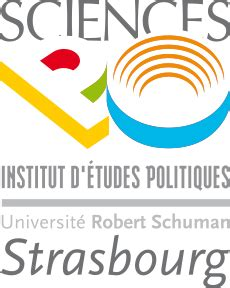 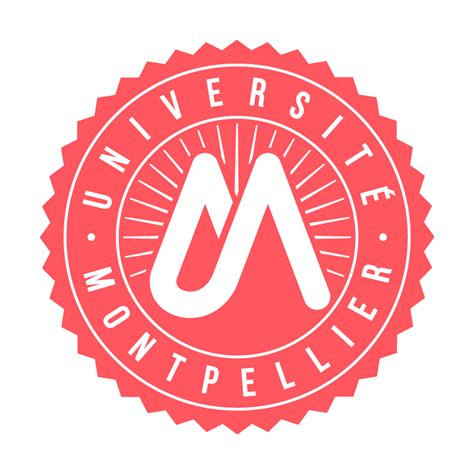 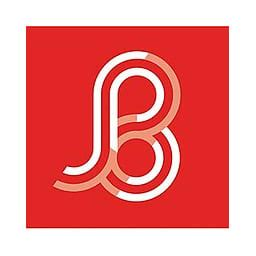 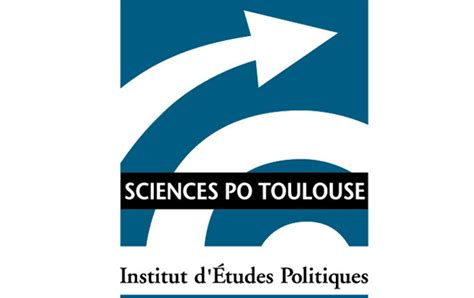 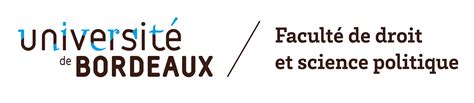 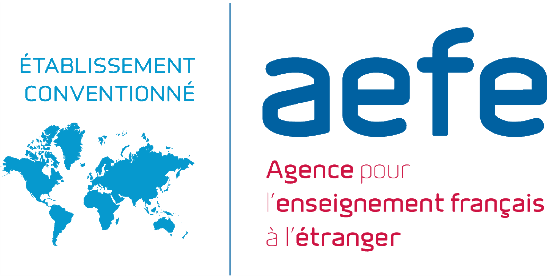 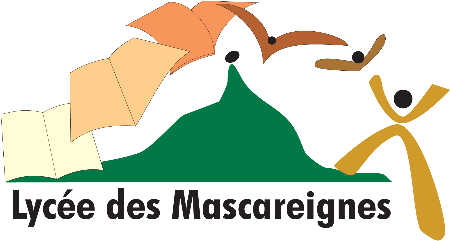 De la difficulté à faire une bonne lecture des Classements des écoles
Exemple des Ecoles de commerce :
https://etudiant.lefigaro.fr/etudes/ecoles-de-commerce/classement/

https://etudiant.lefigaro.fr/etudes/ecoles-de-commerce/classement/?type=1

https://etudiant.lefigaro.fr/article/classement-du-financial-times-2020-trois-ecoles-francaises-dans-le-top-10_f8d07534-015d-11eb-b9fc-2de40309cb99/?utm_source=app&utm_medium=sms&utm_campaign=fr.playsoft.lefigarov3
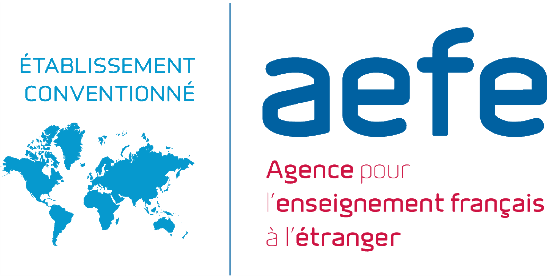 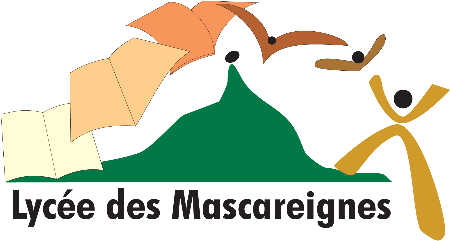 Exemple des écoles d’ingénieurs
https://www.aux-concours.com/ecoles-classements/classement-ecoles-ingenieurs-post-bac-prepa-integree-2018
https://www.letudiant.fr/palmares/liste-profils/palmares-des-ecoles-d-ingenieurs/palmares-general-des-ecoles-d-ingenieurs/home.html#indicateurs=900659,900660,900661,900677&criterias
Grandes Ecoles : Ecole Normale Supérieure (ENS) ; Ecole Polytechnique ; Centrale Supélec ; Télécom Paris ; Ecole des Mines ParisTech ; les Ecoles Centrales ; …
Pour votre information : La France fait partie des pays qui comptent un grand nombre de médaillés que ce soit en Prix Nobel, Fields ou Abel.
Illustration des différentes voies d’accès pour un même objectif
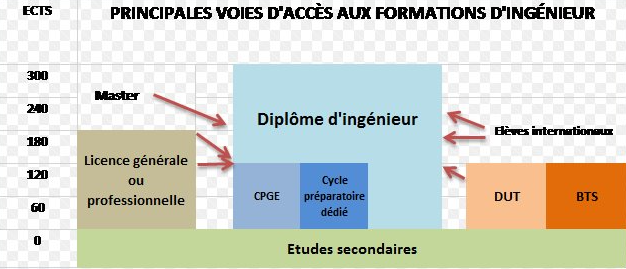 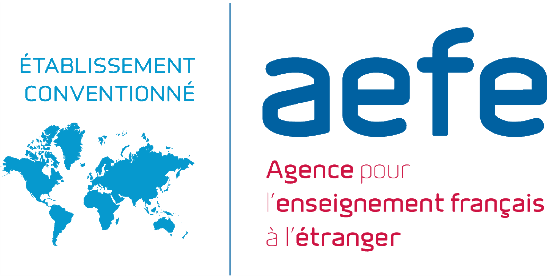 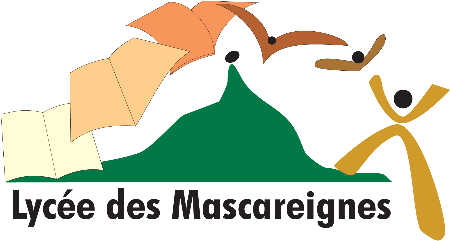 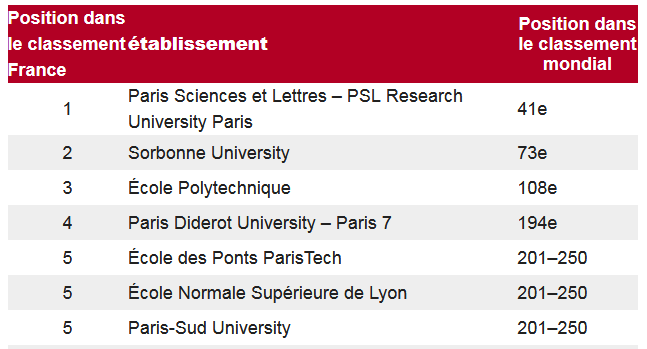 http://etudiant.aujourdhui.fr/etudiant/info/les-meilleures-universites-francaises-selon-le-classement-time-higher-education-2019.html
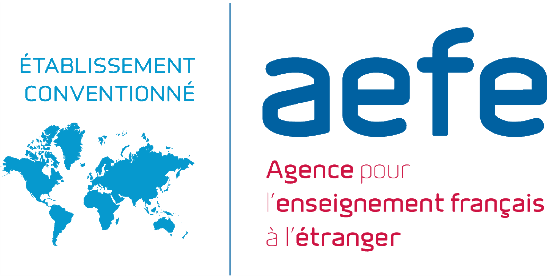 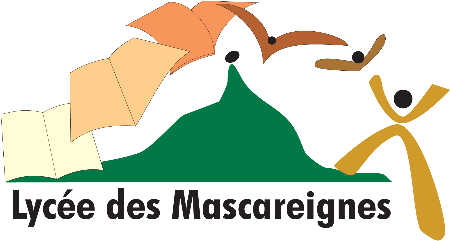 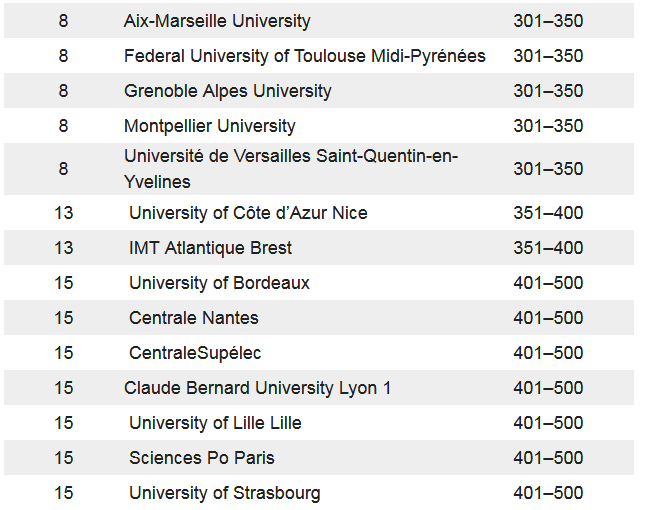 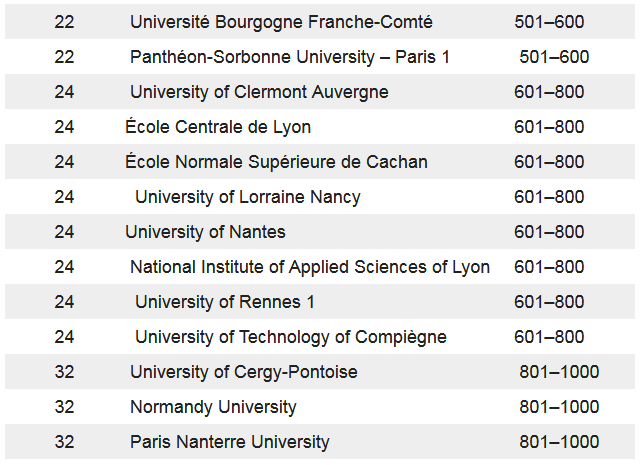 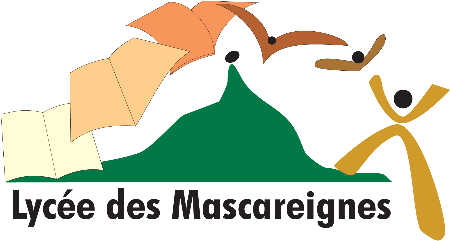 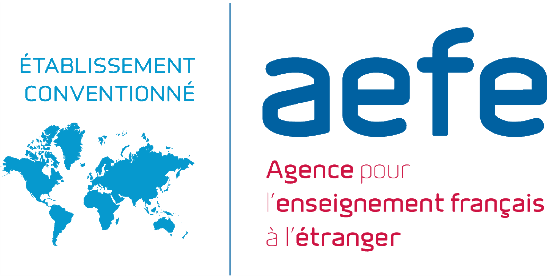 Orientation des LDM Alumni 2020 par destination géographique
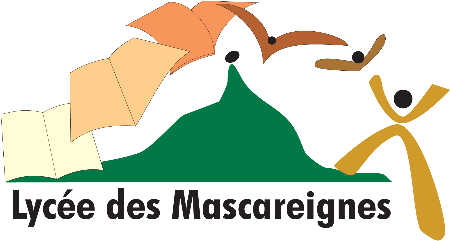 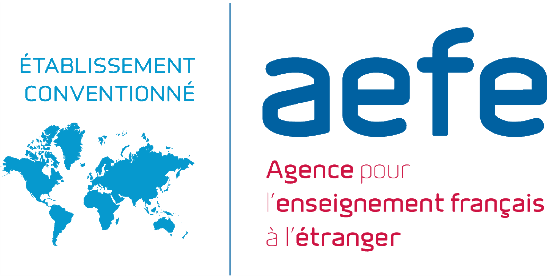 Selon les études supérieures françaises
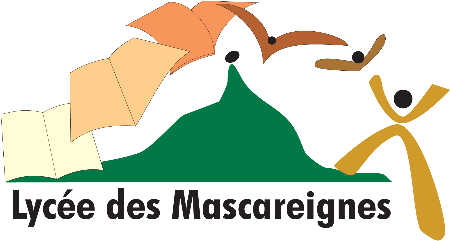 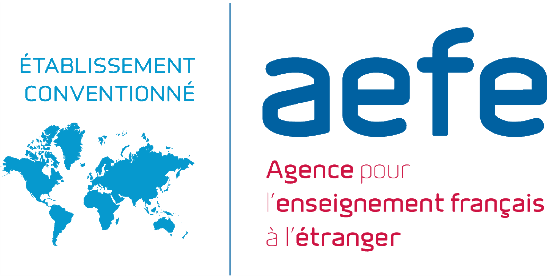 Admissions de nos bacheliers en formations emblématiques:
En CPGE et CPES : Sainte-Geneviève (Versailles) ; Henri-IV (Paris) ; Saint-Louis (Paris) Janson-de-Sailly (Paris) ; Montaigne (Bordeaux)
A Dauphine ; l’IEP de Paris (campus Menton, Reims)
En école de commerce : ESSEC ; ESCP
En prépa intégrée d’ingénieur : INSA ; EPF ; ESTACA
Au Royaume-Uni : Bristol University ; Warwick University
Au Canada : McGill
En Suisse : Ecole Polytechnique Fédérale de Lausanne
3 Bourses d’Excellence Major AEFE
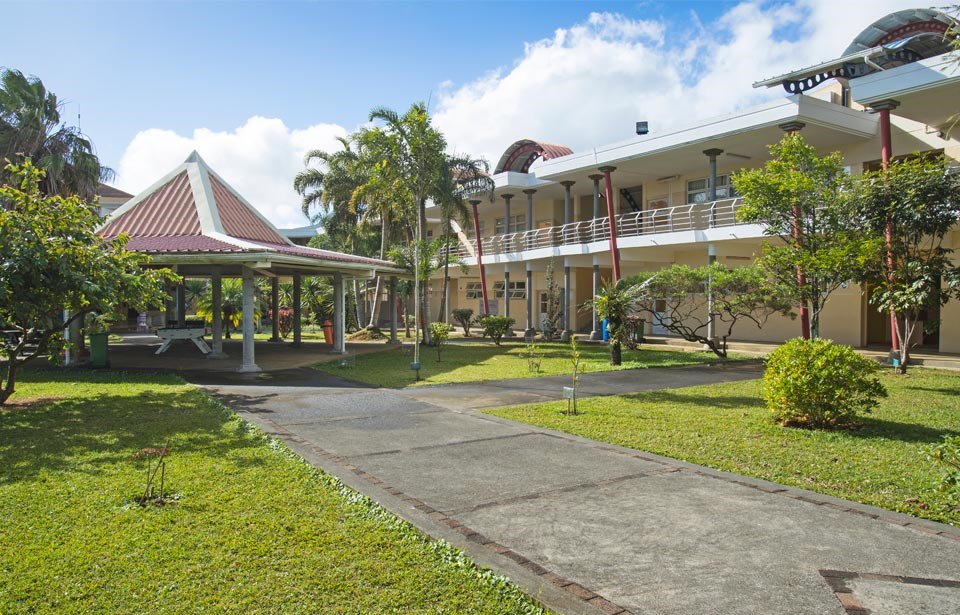 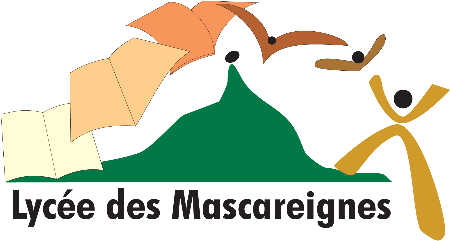 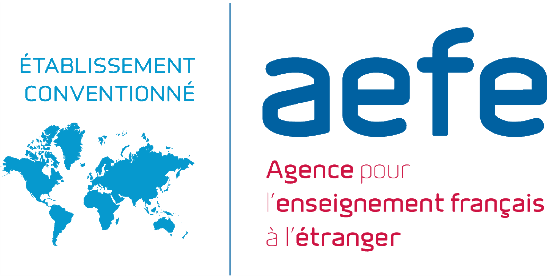 Merci de votre attention.
Lycée des Mascareignes
Helvétia, Saint Pierre
ILE MAURICE
Tél : (230) 433 8992
Fax : (230) 433 5526
orientation@lyceedesmascareignes,org
https://www.facebook.com/orientationLDM